Тарас Григорович Шевченко
На Тернопільщині
Тарас Григорович Шевченко
Побував на Тернопільщині: на початку жовтня 1846 — в родинному маєтку Вишневецьких у містечку, нині смт Вишнівець, де досліджував архітектуру палаців, церков, вивчав їх картини, спілкувався з місцевими жителями.
Родинний маєток     Вишневецьких
У середині жовтня 1846 Шевченко відвідав місто Почаїв, вивчав тут стародруки, цінні документи 17 ст. Намалював 4 акварелі: «Почаївська Лавра з півдня», «Почаївська Лавра зі сходу», «Вид на околиці з тераси Почаївської Лаври», «Собор Почаївської Лаври
Почаївська Лавра з півдня
Почаївська Лавра із сходу
Вид на околиці з тераси Почаївської Лаври
Собор Почаївської Лаври (внутрішній вигляд)
1846 Тарас Шевченко відвідав місто Кременець і також с.Білокриниця. Тут побував у гімназії, ліцеї, вивчав культові та інші мистецькі споруди, ймовірно, збирав і записав народні пісні, зробив деякі зарисовки.
Гімназія ……………….Ліцей
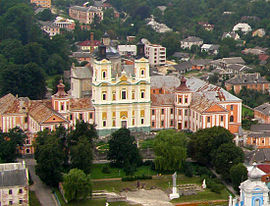 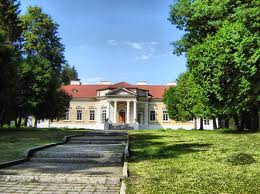 Тернопільська земля пам’ятає та оспівує легендарного поета Українського народу, про це свідчать велика кількість пам'ятників , меморіалів на Тернопільщині
Господь дарував українському народові пророка, який став для нього ідейним, моральним та духовним дороговказом
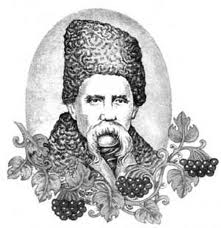 Робота Боярської Юлії, учениці 9 класу Шумської ЗОШ І-ІІІ ст. №2